KẾ HOẠCH BÀI DẠY
Môn : TN-XH
Bài 28: ÔN TẬP: Chủ đề Trái Đất và bầu trời
GV: Lê Thị Lan
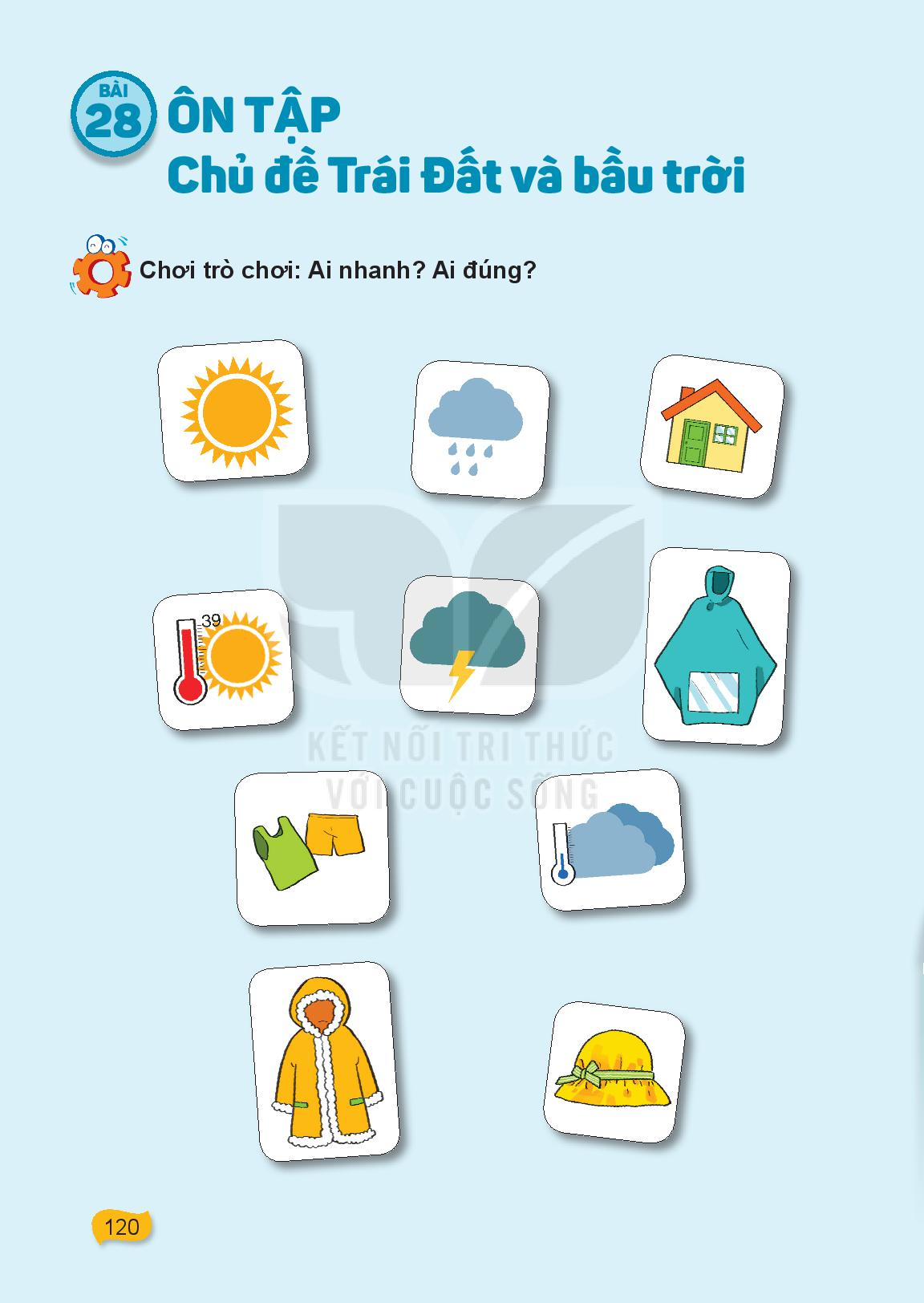 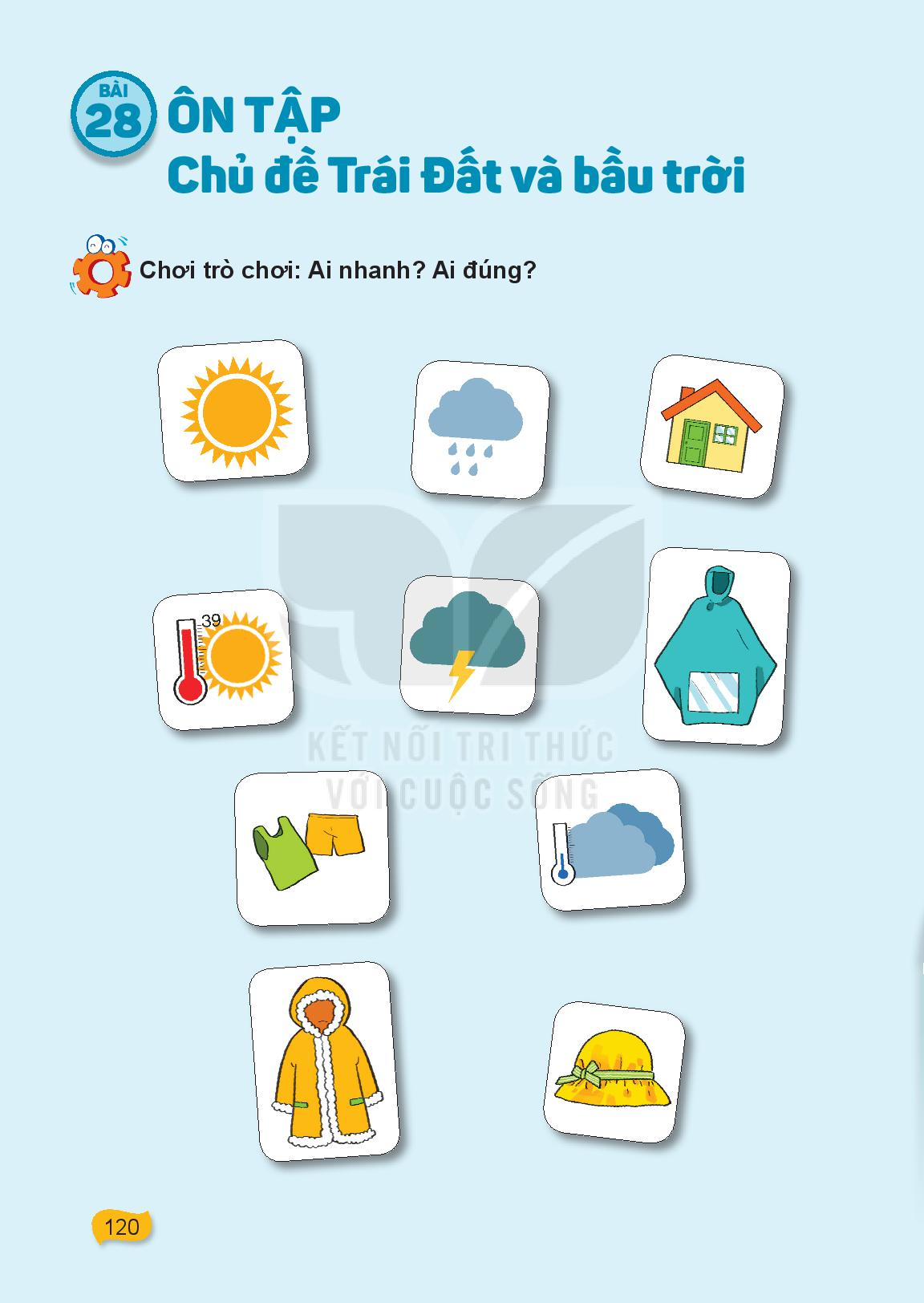 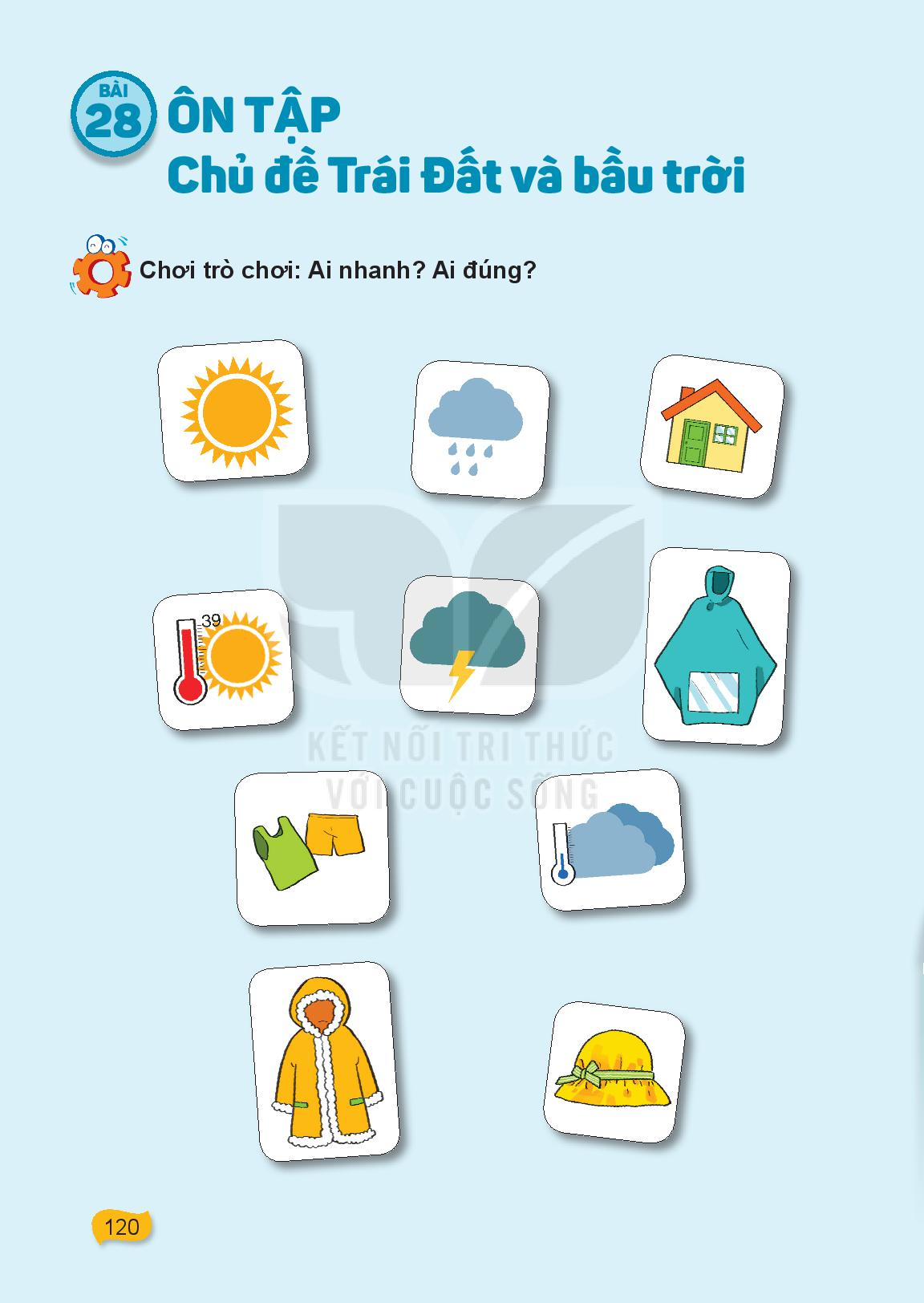 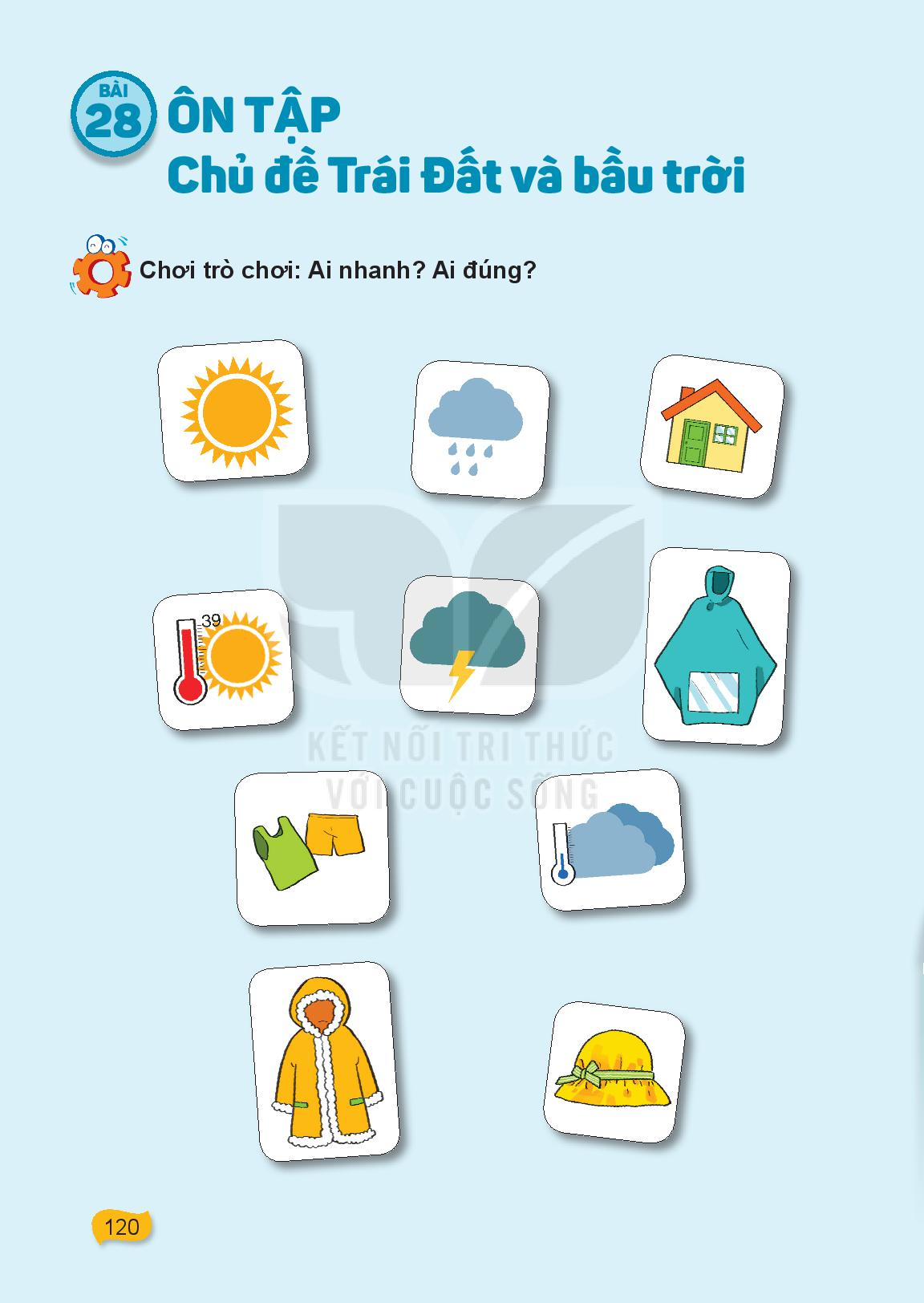 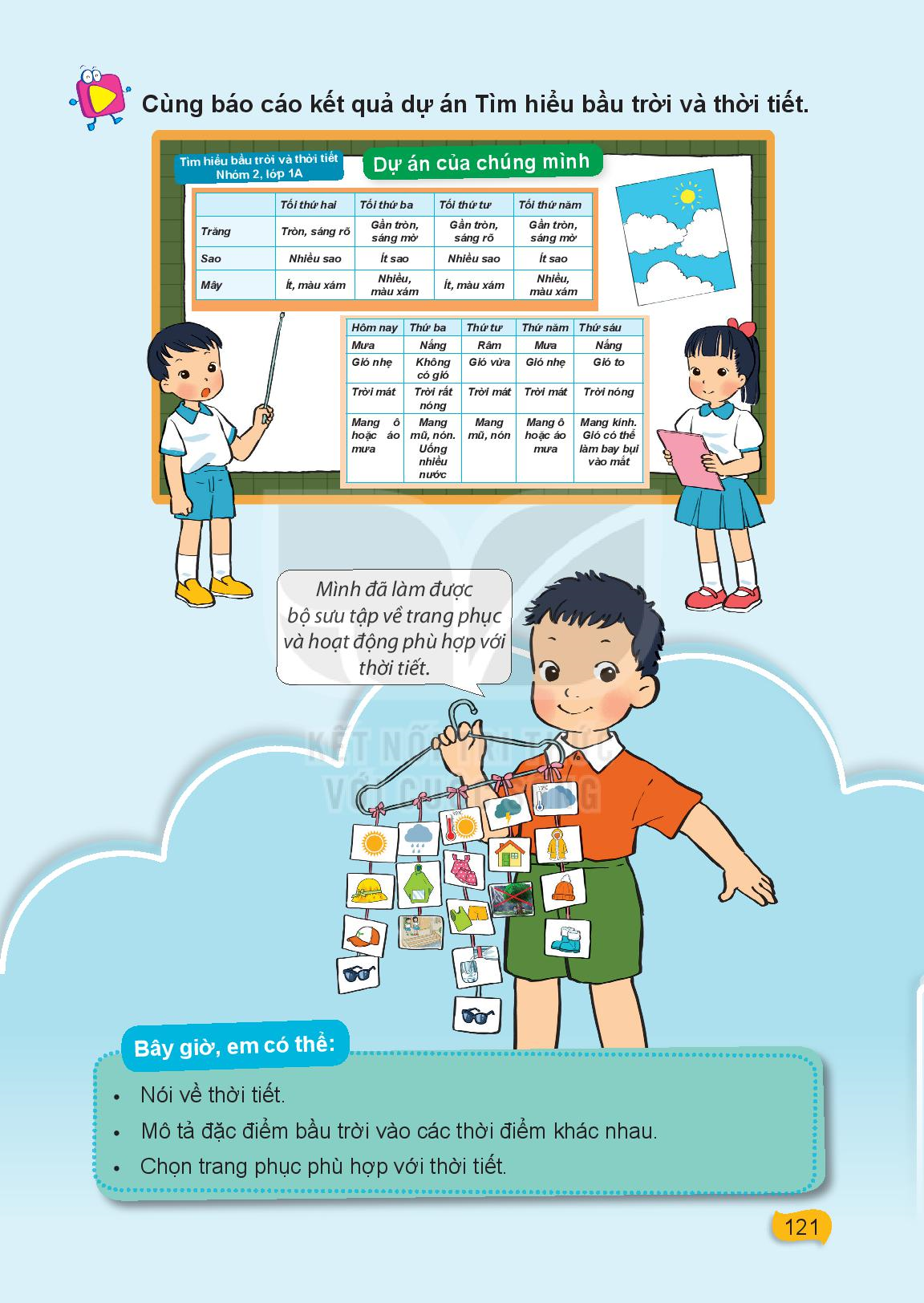 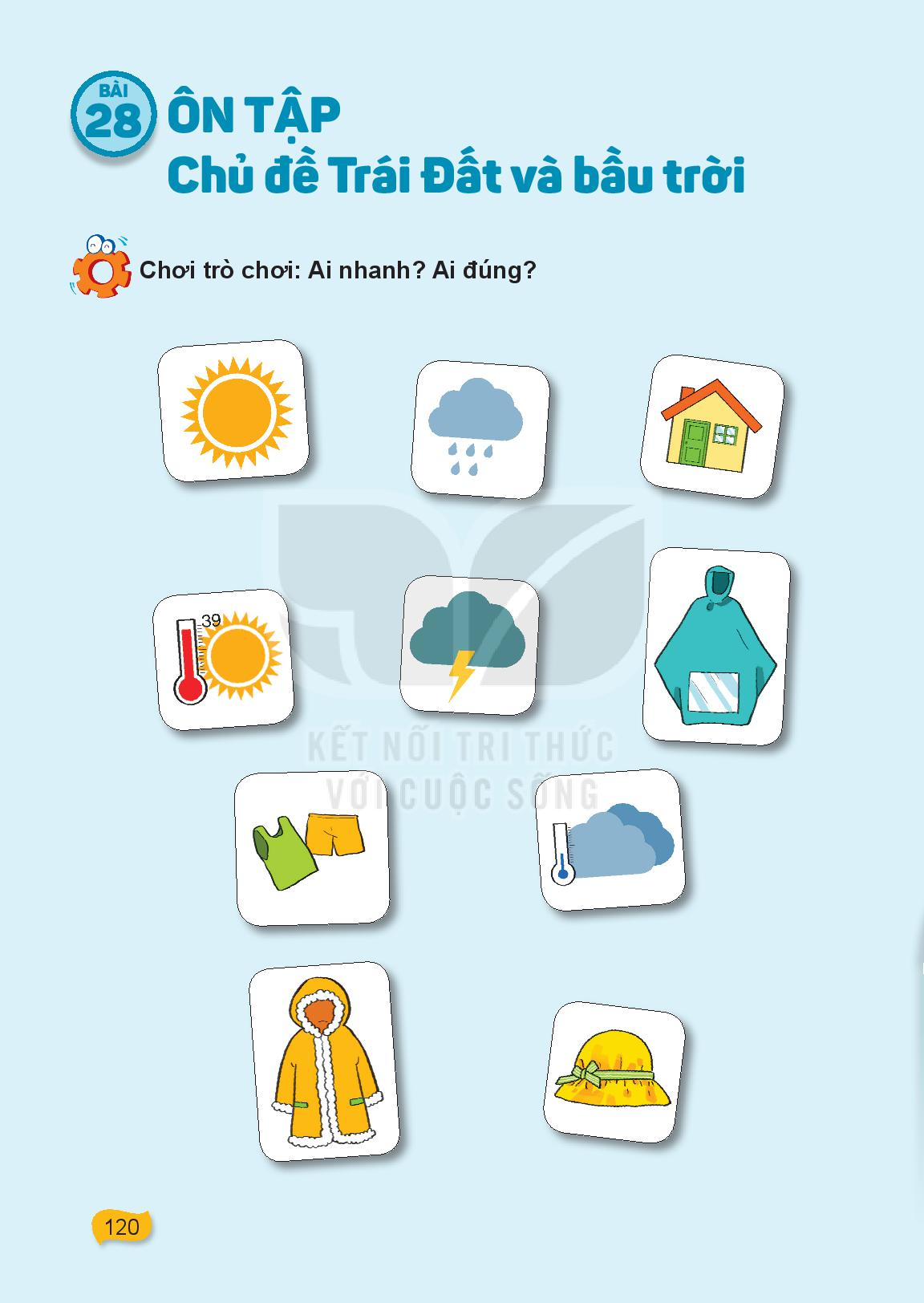 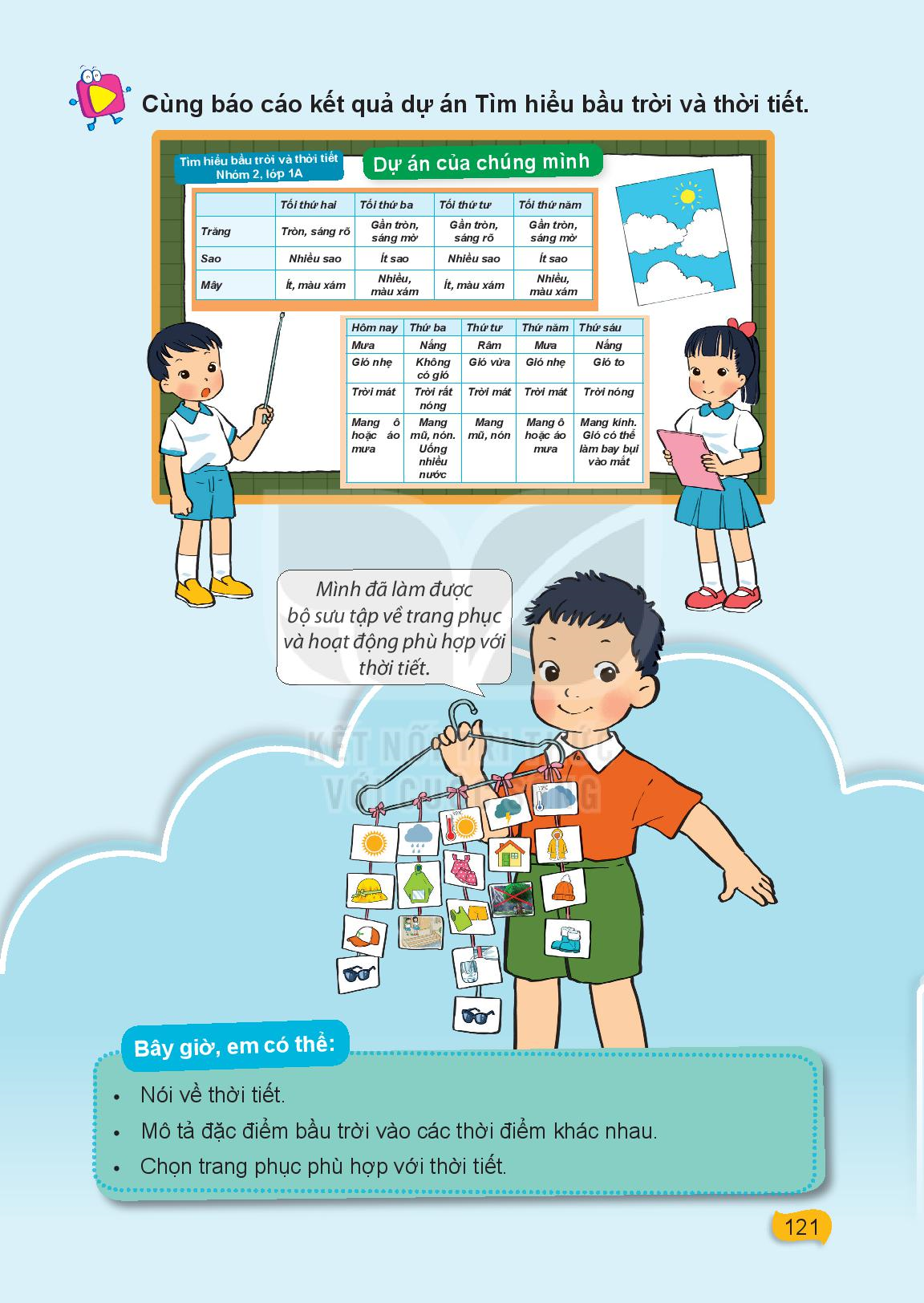 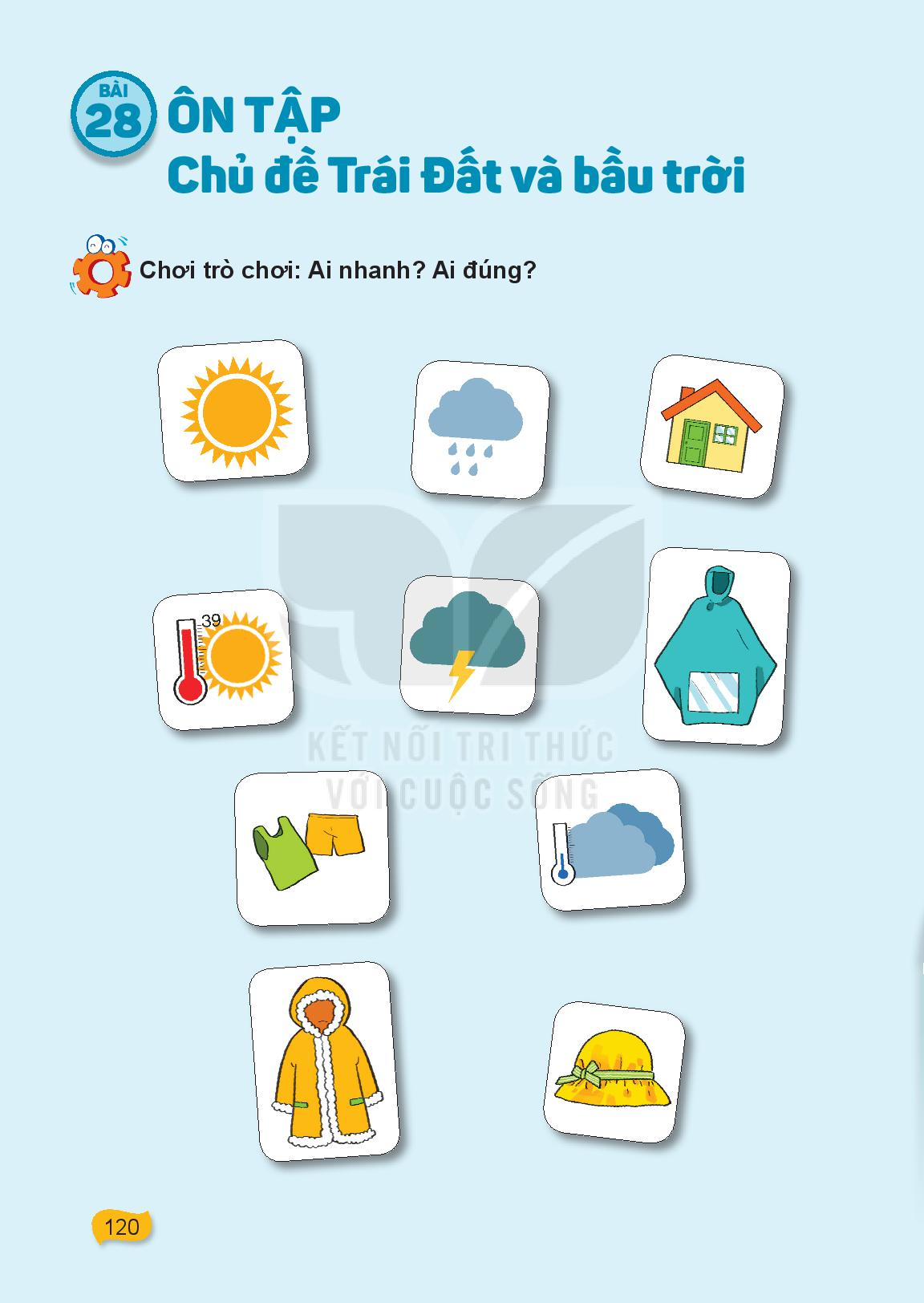